فصل پنجم
پروتکل شبکه سنسور
و
حمله به لایه  WSN
20/35
نتیجه گیری
پروتکل و حملات
کاربرد WSN
شبکه سنسور
مقدمه
نیازمندی امنیتی
پروتکل شبکه سنسور بی سیم توسط سینک و سایر گره های سنسور مورد استفاده قرار می گیرد. این پروتکل آگاهی از مسیریابی و توان ، داده ها با پروتکل های شبکه بندی را باهم تلفیق نموده، توان را به گونه ای موثر در محیط بی سیم منتقل کرده و همکاریهای گره های سنسور را ارتقاء می بخشد.
21/35
نتیجه گیری
پروتکل و حملات
کاربرد WSN
شبکه سنسور
مقدمه
نیازمندی امنیتی
پروتکل شبکه سنسور بی سیم از لایه برنامه کاربردی، لایه انتقال، لایه شبکه، لایه لینک داده، لایه فیزیکی، سطح مدیریت توان، سطح مدیریت تحرک و سطح مدیریت وظیفه تشکیل می شود.
22/35
نتیجه گیری
پروتکل و حملات
کاربرد WSN
شبکه سنسور
مقدمه
نیازمندی امنیتی
شکل 2: پروتکل شبکه های سنسور
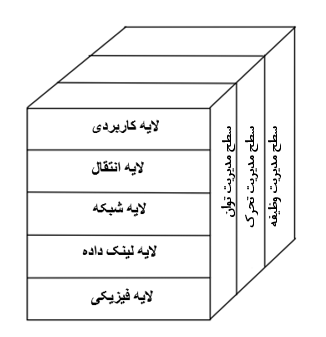 23/35
نتیجه گیری
پروتکل و حملات
کاربرد WSN
شبکه سنسور
مقدمه
نیازمندی امنیتی